book
computer
I am working for
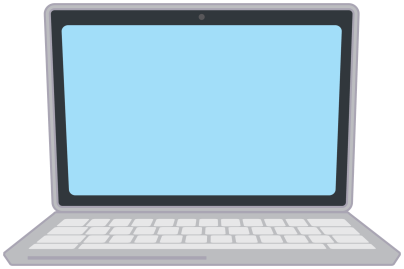 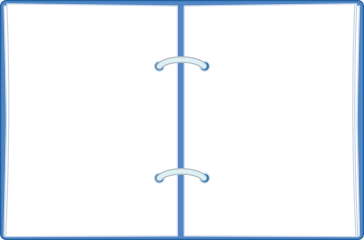 toy
color
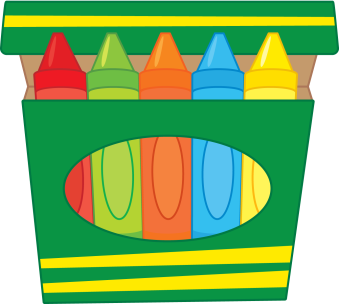 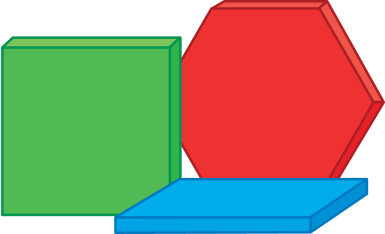 special
walk
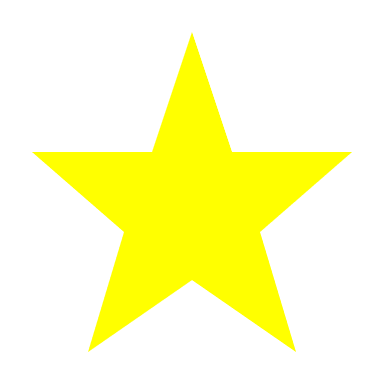 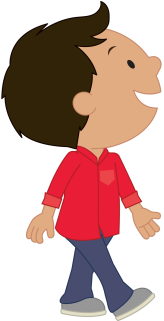 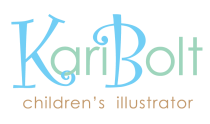 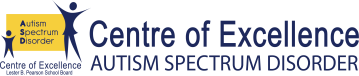 Clipart by:
Insert item here
I am working for
Insert item here
Insert item here
Insert item here
Insert item here
Insert item here
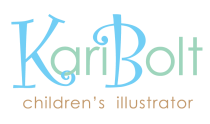 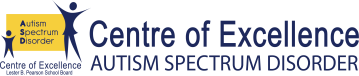 Clipart by: